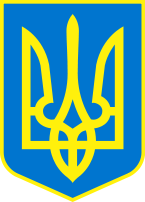 Україна
Украина
Ukraine
Общая характеристика страны
Украи́на (укр. Україна) — государство в Восточной Европе, на юге омывается Чёрным и Азовским морями. На востоке, северо-востоке и севере граничит с Россией, на севере — с Белорусью, на западе — с Польшей, Словакией и Венгрией, на юго-западе — с Румынией и Молдавией.
Независимость получила  24 августа 1991 года. Столица – город Киев.
Беларусь
Россия
Польша
Украина
Словакия
Венгрия
Румыния
Молдова
Азовское море
Черное море
Географическое положение
Территория Украины имеет размеры 1316 км с запада на восток и 893 км с севера на юг и лежит приблизительно между 52°20’ и 44°20’ северной широты и 22°5' и 41°15' восточной долготы.
Общая площадь Украины составляет 603700 км², что составляет 5,7 % территории Европы и 0,44 % территории мира, 43-я в мире. Украина является самой большой страной, площадь которой расположена полностью на территории Европы. Вторая по размеру территории страна в Европе.
Происхождение названия Украины
От общеславянского «оукраина», «пограничная область», которое впервые было применено к пограничным территориям Киевской Руси;
топоним «Украина» произошел от старославянского «украяти» (т.е. выделить, вырезать часть из общего);
название Украины происходит от слова «край», «країна» то есть просто «страна», «земля заселенная своим народом», а «украинец» означало «соотечественник»;
Заметка: В современном русском языке правильное словоупотребление предлогов «на» или «в» перед названием Украины иногда считают спорным вопросом. Профессор В. В. Лопатин указывает, что исторически нормативным является употребление «на Украину», «с Украины», «на Украине», но «в государстве Украина». В справочнике Д. Э. Розенталя сказано, что следует писать «в Украину», «из Украины», «в Украине» . Как указывает справочная служба грамота.ру, «в 1993 году по требованию Правительства Украины нормативным следовало признать варианты „в Украину“ и соответственно „из Украины“.
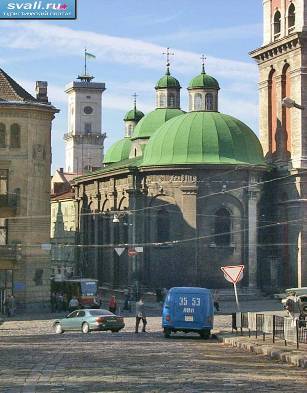 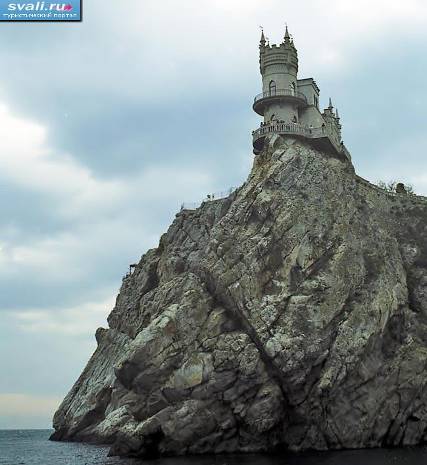